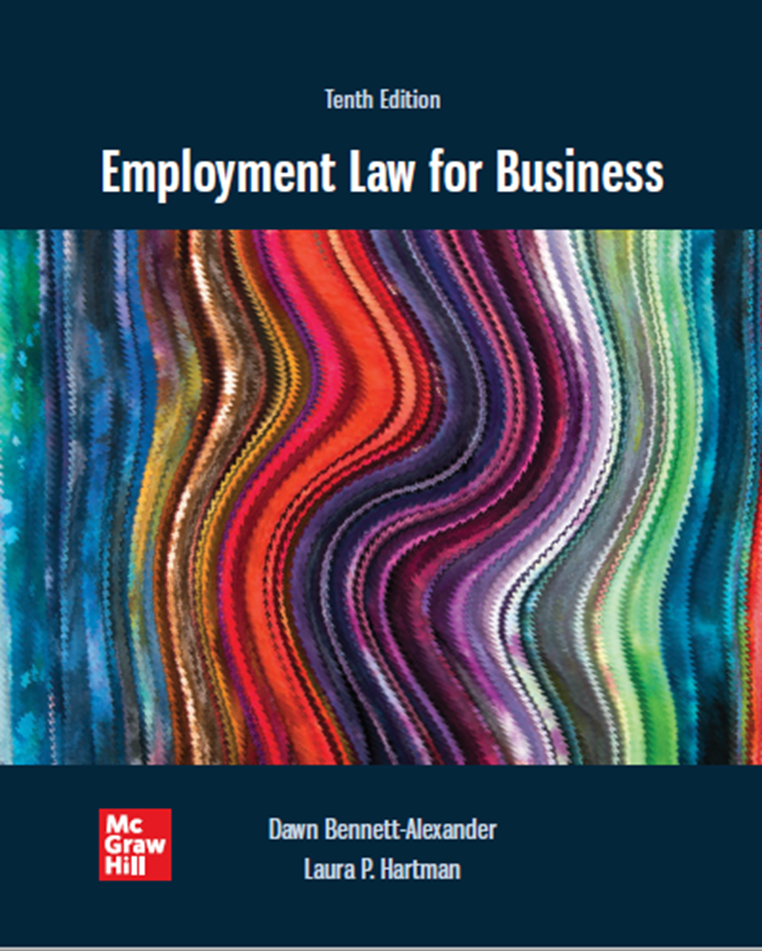 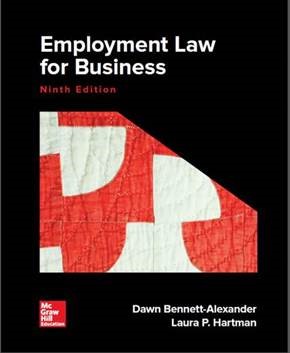 Chapter 5Affirmative Action
©2022 McGraw-Hill Education. All rights reserved. Authorized only for instructor use in the classroom. No reproduction or further distribution permitted without the prior written consent of McGraw-Hill Education.
Learning Objectives
Discuss what affirmative action is and why it was created.
Provide the results of several studies indicating why there continues to be a need to take more than a passive approach to equal employment opportunity.
Name and explain the three types of affirmative action.
Explain when affirmative action plans are required and how they are created.
List the basic safeguards put in place in affirmative action plans to minimize harm to others.
Define “reverse discrimination” and tell how it relates to affirmative action.
Explain the arguments of those opposed to affirmative action and those who support it.
Explain the concept of valuing diversity/multiculturalism/equity and inclusion and why it is needed, and give examples of ways to do it.
Legal Bases of Affirmative Action
During the performance of this contract, the contractor agrees as follows: 
The contractor will not discriminate against any employee or applicant for employment because of race, color, religion, sex, or national origin. The contractor will take affirmative action to ensure that applicants are employed, and that employees are treated during employment, without regard to their race, color, religion, sex, or national origin. … [202, Executive Order 11246]

 ….If the court finds that respondent has intentionally engaged in or is intentionally engaging in an unlawful employment practice charged in the complaint, the court may enjoin the respondent from engaging in such unlawful employment practice, and order such affirmative action as may be appropriate, which may include, but is not limited to, reinstatement or hiring of employees. . . or any other equitable relief as the court deems appropriate. [Section 706(g) of Title VII, Civil Rights Act of 1964 ]
What Is Affirmative Action?
Affirmative Action is the intentional inclusion of women and minorities in the workplace based on a finding of their previous exclusion and/or to address existing discrimination
Affirmative Action requires ER to take proactive steps to hire qualified women,  minorities, or other statutorily mandated groups who are underrepresented in the workplace
Based on finding of previous exclusion
Individuals with disabilities and veterans can also be part of affirmative action
Specific tactics an employer can use
Expanded outreach and recruitment to groups the employer has not generally made an effort to reach
Mentoring, management training, and development of traditionally excluded groups
Hiring, training, and other attempts to bring into the workplace groups that have traditionally been left out of the employment process
Does Affirmative Action go against the “spirit” of Title VII?
Title VII – “Passive,” prohibits employment discrimination
AA – “Active,” intentionally including EE previously excluded from a workplace
Does AA help/hinder progress toward equality of opportunity?
Pro: systems causing minority oppression endured for hundreds of years; continuing evidence of opportunity gaps (glass half-empty); demonstrated successes are everywhere; threat of Affirmative Action is important deterrent. BIGGEST MYTH: AA PROTECTs UNQUALIFIED EE (NO!)
Con: system is working (glass half-full); if discrimination is wrong, it’s always wrong; continuing stigma attaches to minority successes; government interference in the economy. BIGGEST CON…AA encourages reverse discrimination (i.e. White males unfairly penalized)?
Employment Research Findings
Women and minorities still lag in terms of pay, jobs, and promotions (THIS IS REALITY)
Research shows that people who hire tend to notice value more quickly in someone who looks like them
Almost 90 percent of jobs are filled through word-of-mouth, resulting in fewer minorities and women being able to take advantage of those networks
U.S. Department of Labor study: women and minorities have made more progress breaking through the glass ceiling at smaller companies
Federal Glass Ceiling Commission study: 
White women made up close to half the workforce, but held only five percent of the senior-level jobs in corporations
African-Americans and other minorities account for less than three percent of top jobs
Affirmative Action Realities
How Do Affirmative Action Obligations Arise?
There are three ways in which affirmative action obligations arise:
Through Executive Order 11246 (government contractors) 
Most suppliers of goods and services to the federal government.
Judicially, as a remedy for a finding of discrimination under Title VII
Voluntarily, through affirmative action plans established by an employer or union (i.e. Private ER can establish AA programs!)
Executive Order 11246
Origins in World War II Executive Order desegregating weapons industry to promote national defense
Executive Branch sets rules for ‘contractors’ supplying goods and services to the federal government  
Requires federal government contractors to remedy inadequate representation of women and minorities in their workplace.
Enforced by the Office of Federal Contract Compliance Programs (O F C C P) in the U.S. Department of Labor.
E.O. 11246 Provisions
Executive Order 11246:  Requires federal government contractors (suppliers of goods, services) to remedy inadequate representation of women and minorities in their workplace
Who MUST COMPLY
GENERALLY SPEAKING…Private ER with contracts of $10,000 or more have to comply with order 
HOWEVER...Size of Contract Does Matter! Compliance requirements increases based on the size ($) of the contract and the number (#) of EEs.
For example, Private ER with 50 or more employees who have contracts with the federal government with goods or services worth $50,000 or more must develop a written affirmative action plan for each of his or her establishments within 120 days of the beginning of the contract.
In other words, if you do business with the government, you may be legally required to have an AA program
Also note that all PUBLIC ER (schools, universities, gov’t, etc.) are required to have an AA program
Enforced by the Office of Federal Contract Compliance Programs (OFCCP)
Affirmative Action Plans 1
Affirmative action plan: Must be developed according to the rules set forth in the Code of Federal Regulations part 60-2
http://www.dol.gov/dol/cfr/Title_41/Chapter_60.htm
A management tool…The AA plan should contain placement goals for inclusion of women and minorities in the workplace and timetables for accomplishing the goals
Underrepresentation / Underutilization: Significantly fewer minorities or woman in the workplace than relevant statistics indicate are available
Or their qualifications indicate they should be working at better jobs
Organizational profile: Staffing patterns showing organizational units
Their relationship to each other; and gender, race
Ethnic composition
Job group analysis: Combines job titles with similar content, wage rates, and opportunities
Affirmative Action Plans 2
Availability: Minorities and women in a geographic area who are qualified for a particular position under consideration
Factors used to determine availability:
The percentage of minorities or women with requisite skills in the reasonable recruitment area
The percentage of minorities or women among those promotable, transferable, and trainable within the contractor’s organization
Affirmative Action Plans 3
Placement goal: Percentage of women and/or minorities to be hired or promoted to correct underrepresentation
Based on reasonable availability in the geographic area
Quotas are expressly forbidden
Action-oriented, more than business-as-usual
OFCCP audits: Contractors must show that they have made good-faith efforts to remove any identified barriers to equal employment opportunity, expand employment opportunities, and produce measurable results
Corporate management compliance evaluations: Designed to determine whether employees are encountering artificial barriers to advancement to mid- and senior-level corporate management
OFCCP Equal Opportunity Survey every year
Penalties for Noncompliance
What is important to OFCCP?
The nature and extent of the contractor’s good-faith affirmative action activities
The appropriateness of those activities to the problems the contractor has identified in the workplace
The Department of Labor/OFCCP or the appropriate contracting agency can impose a number of monetary penalties on the employer, including “debarment” (banning company from future contracts for a period of time)
The DOL/OFCCP must make reasonable efforts to secure compliance by conference, conciliation, mediation, and persuasion before requesting the U.S. Attorney General to act, or before canceling or surrendering a contract
Judicial Affirmative Action
Judicial affirmative action: Affirmative action ordered by a court for discrimination found by the court to have occurred, rather than arising from Executive Order 11246.
Unusual remedy. There are no specific regulations or requirements regarding form of affirmative action Order.
Creatures of judicial remedy. Context is key.
However, No quotas allowed, per University of California v. Bakke.
Case: Local 28, Sheet Metal Workers v. E E O C.
Severe, specific requirements to address Union recalcitrance re prior Orders 
Take-Away: Quotas are a No-No, however in extreme circumstances, courts may allow TEMPORARY quotas when ER (or unions) don’t comply with outrageous violations of discrimination or the law.
Scenario 1
Voluntary Affirmative Action  1
Employers or unions can adopt an affirmative action plan on their own, compelled by neither the E.O. nor any court order (as a judicial remedy).
Proactive measure to redress existing imbalance, avoid future discrimination claims
After the Court for the first time dealt with the issue of affirmative action in the Bakke case, the next big questions were whether a similar analysis applied:
If the affirmative action plan involved private rather than state action.
If the plan involved a workplace rather than a university admissions program.
Whether voluntary affirmative action plans are permissible rather than only those required by Executive Order 11246 or imposed by a court to remedy prior discrimination that was found to have existed.
The opportunity to have those important Title VII developmental questions answered came the year after Bakke, in the United Steelworkers of America, AFL-CIO v. Weber case (this is the landmark case dealing with voluntary AA). 
YES…it is legal for PRIVATE ER to adopt a VOLUNTARY AA Plan!
Voluntary AA can be used as a proactive measure to avoid future discrimination claims
Scenario 2 (it is permissible for an ER to have voluntary AA plan so long as certain conditions are met)
Scenarios 2 and 3
Voluntary Affirmative Action 2
Based on Weber case and Case 2, Johnson v. Transportation Agency, plans must be carefully designed so that they:
There is a factual basis for the AA plan. There should be a manifest racial or gender imbalance in the organization.
Do not unnecessarily trammel rights of majority workers. 
Do not set aside positions for women or minorities as quotas to be met.
Are temporary – when goal is reached, Plan ends.
Cause only minimal intrusion into the legitimate, settled expectations of other employees.
Reverse Discrimination
Reverse discrimination: Claim brought by a majority member who feels adversely affected by the use of an employer’s affirmative action plan (e.g., Weber v. Steelworkers case)
Claim accounts for about 3% of EEOC charges 
Case: Ricci v. DeStefano
Valuing Diversity/Multiculturalism
United States Department of Labor’s Workforce 2000 study was conducted by Hudson Institute Report.
Found that an estimated 85% of the net growth in the workforce will be comprised of women and non-Europeans.
Valuing diversity: Learning to accept and appreciate those who are different from the majority and value their contributions to the workplace.
Diversity relates to demographic composition of a workplace.  Inclusion relates to extracting business value from diversity (see list of proactive measures)
Equality vs. Equity Elimination of Barriers
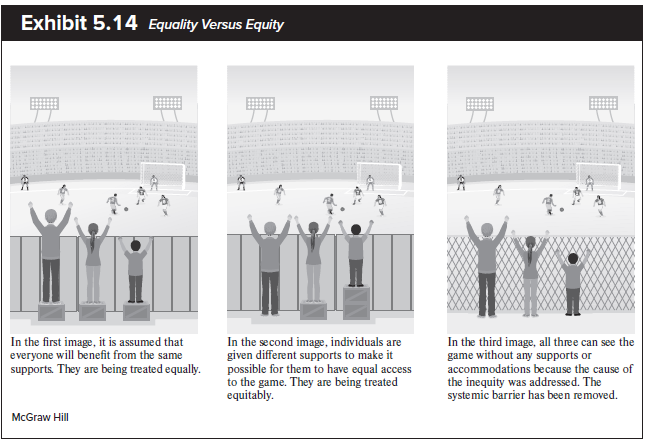 Management Tips
Practice prevention: ensure hiring, promotion, training other processes open an available
Know your workforce: if imbalance exists, collaborate with stakeholders re voluntary Affirmative Action plans 
Ensure voluntary Affirmative Action plans comply with judicial requirements 
Provide training re Plan, including senior management commitment   
Drive diversity, equity and inclusion into corporate culture via sustained emphasis across HR activities.